Doctorate in Applied Educational and Child Psychology Open Evening October 5th 2023
Dr Anthea Gulliford Programme Director, 
Dr Anita Soni, Dr Siya Mngaza, Academic & Professional tutors
Welcome!
Anthea Gulliford – Programme Director;  Anita Soni, Siya Mngaza - Academic and Professional Tutors 

Our TEPs: here to support with information and reflections 

Our audience 

A reminder: mics off.
Our aims are to…
Share information on:

Educational psychology training 
The University of Birmingham professional educational psychology training programme
Application process 

Address questions you may wish to raise 
Allow you to meet and discuss
Disclaimer
We are [As are other universities – see AEP website] in contract negotiations for the DfE funding of EP training for a 2024 intake. However, we are not currently formally contracted to provide for a 2024 ITEP cohort intake. Therefore, any information provided at this point is conditional upon that final contract completion. As soon as this is in place, we will inform the Association of Educational Psychologists (AEP) to open EPFT applications for our programme. Meanwhile, our disclaimer is that we cannot at this point in time completely guarantee that our programme will have a 2024 intake and your progression in this process is at your own risk.
Finding out about the EP role
British Psychological Society’s (BPS) website 

Association of Educational Psychologists' (AEP) website 

Social media – Twitter, Facebook, see TEPICC, etc

Try to find an EP to talk to: EPS Outreach events 

Reading
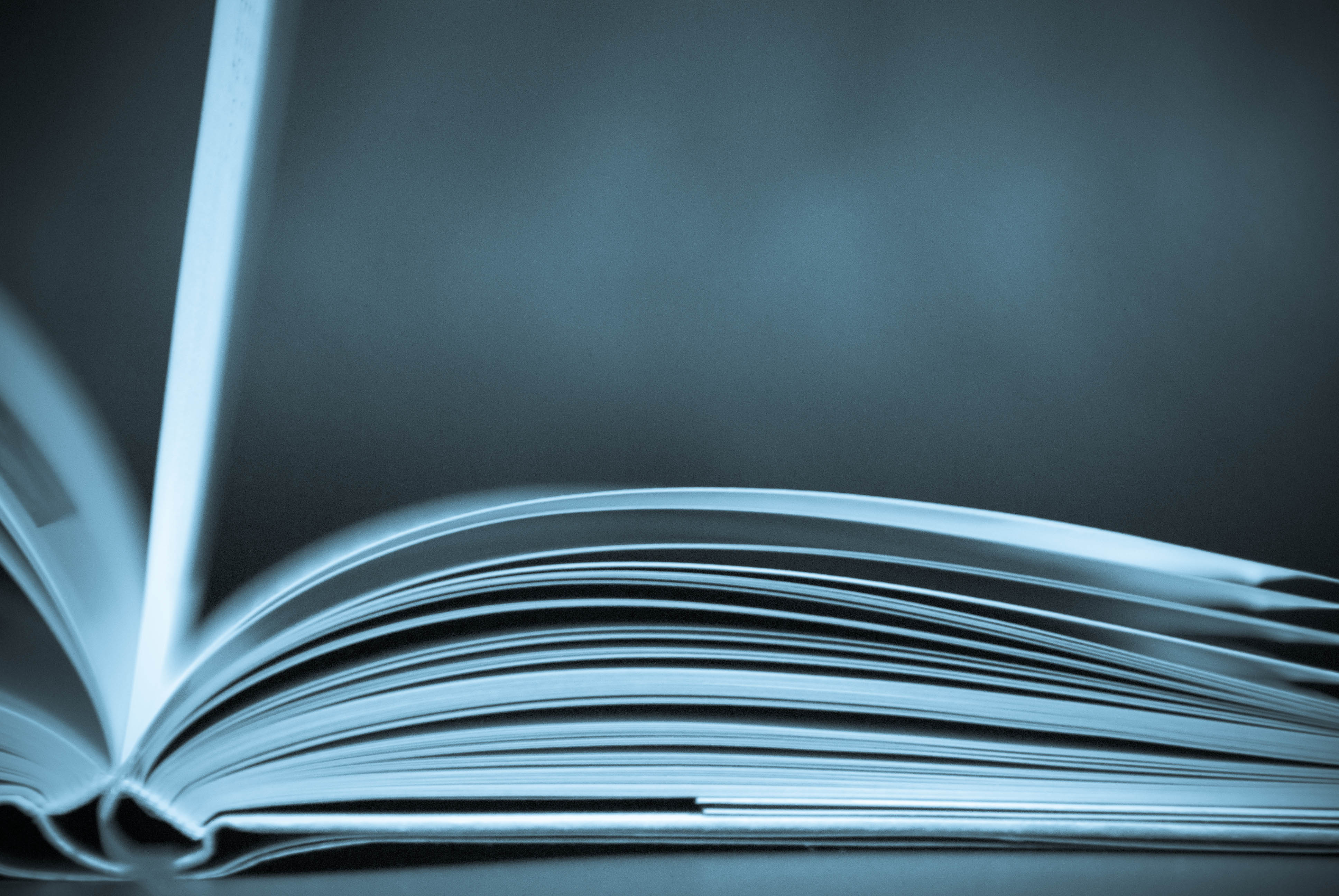 Reading
Cline, T., Gulliford, A. &  Birch, S. (2023) (Eds.) 3rd Edn. Educational Psychology. Topics in Applied Psychology Series. London. Routledge. 

Journals: 

Educational Psychology in Practice
Educational and Child Psychology
The Birmingham programme
The App Ed Ch Psy D is:

BPS Accredited.

HCPC Approved.

NB Graduates are eligible to apply for HCPC registration as a practitioner psychologist – educational psychologist is a protected title
Programme Team includes our tutors…
Dr James Birchwood
Dr Katie Callicott
Dr Ruth Hewett
Dr Julia Howe
Dr Nooreen Khan
Dr Anita Soni
Dr Anjam Sultana 
Dr Siya Mngaza

Course Administrator
educationalpsychology@contacts.bham.ac.uk
Where the Programme sits
Dept of Inclusion and Special Needs
Applied focus, social systems, wellbeing
DISN,  in the School of Education, in the College of Social Science
Disability, Inclusion and Special Educational Needs (DISN): a unique department, specialises in research and teaching, seeking to better understand and improve the inclusion of people in education and society more broadly

Number of Research Centres in the School of Education: e.g. Autism - ACER; Visual Impairment - VICTAR; Race and Education – CRRE etc.
The Birmingham programme
Commitment to:
Inclusion and belonging 
Valuing diversity, equality and access
Anti-oppressive practice
Critical approaches to psychology
Understanding the impact of structure and community on education
Application of theory to practice
Programme structure
Reflects the integration of theory, practice and research knowledge and skill in EP role, informed by:

Critical psychology
Scientist practitioner
Values
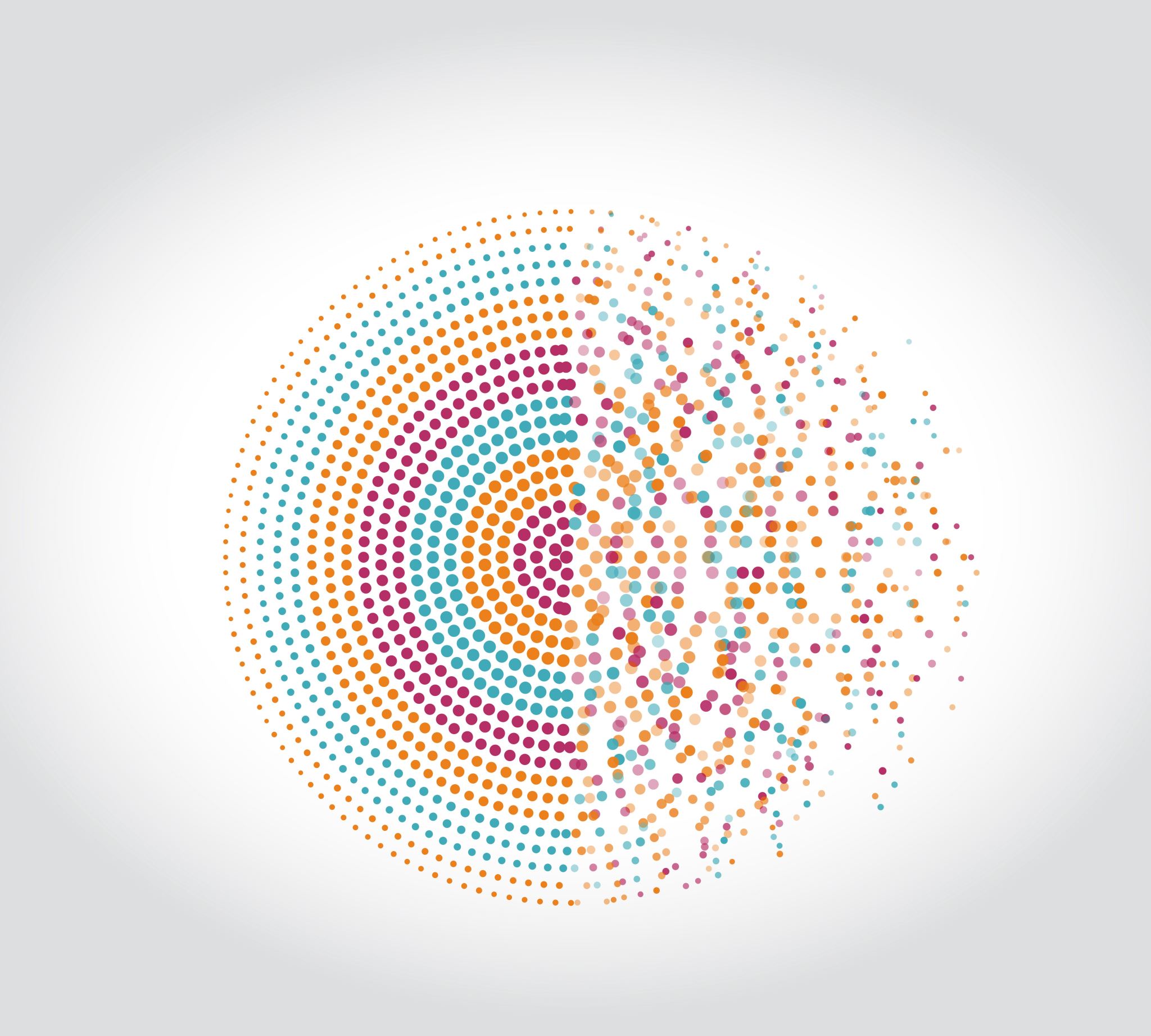 Note
The programme is subject to change and evolution. Our current model is shared below. 

Programme always compliant with BPS requirements
Modules Y1, and extension in Ys 2 and 3
Modules
Cover and link all aspects of practice and theory 

A broad range of theories and approaches

In the training process, trainees to begin to construct themselves as practitioners 

We aim to help you to explore your values, and develop critical reflection and challenge, to help you to practice in an informed way
Placements
Research
Assessments
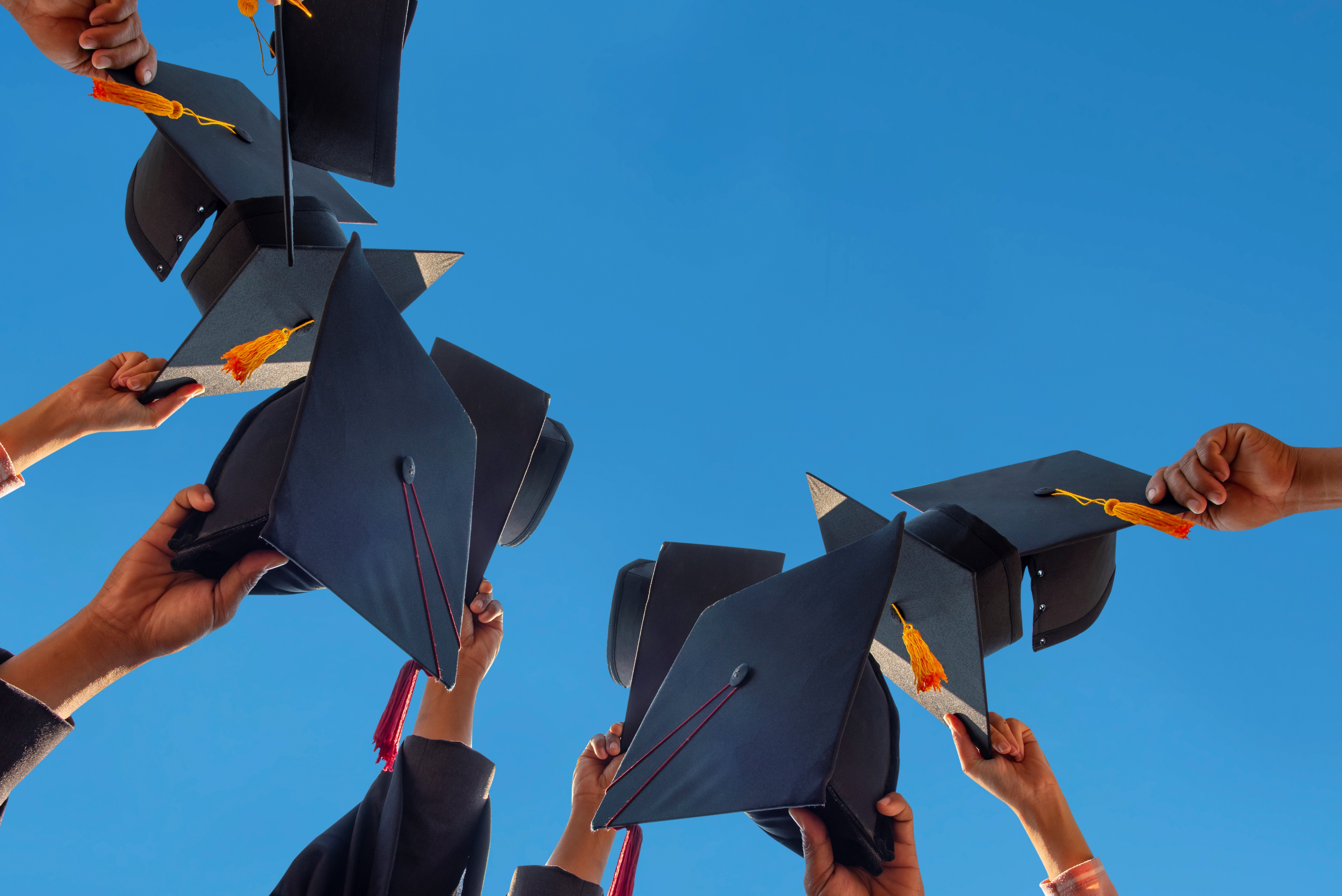 Processes for learning and support
Modular learning supported in cohort, and groupwork
Modules led by convenors
Tutor support: academic learning, research, and professional placement. 
Placement supervisors – EPS

Tutorials 1:1 and group supervision
Workshops
Peer support and supervision and collaborative learning 
Evaluation
Practical details: Typical Year 1
October ~ March: 
Mondays and Tuesdays – taught sessions in the university
Wednesdays and Thursday – placement in the West midlands
Fridays – normally a study day

April ~ July:
10 week block placement 3 days pw
Taught sessions

Written assignments to gain 180 credits towards the doctorate
Course structure: Years 2 and 3
130 days on Placement
Taught sessions at the University 
(Y2: 3 days a month;  and Y3: 3 days a half term)
Spiral curriculum – building on and extending the learning from Y1
Academic work – thesis which is a combination of research and writing about practice (Vol 1 and Vol 2)
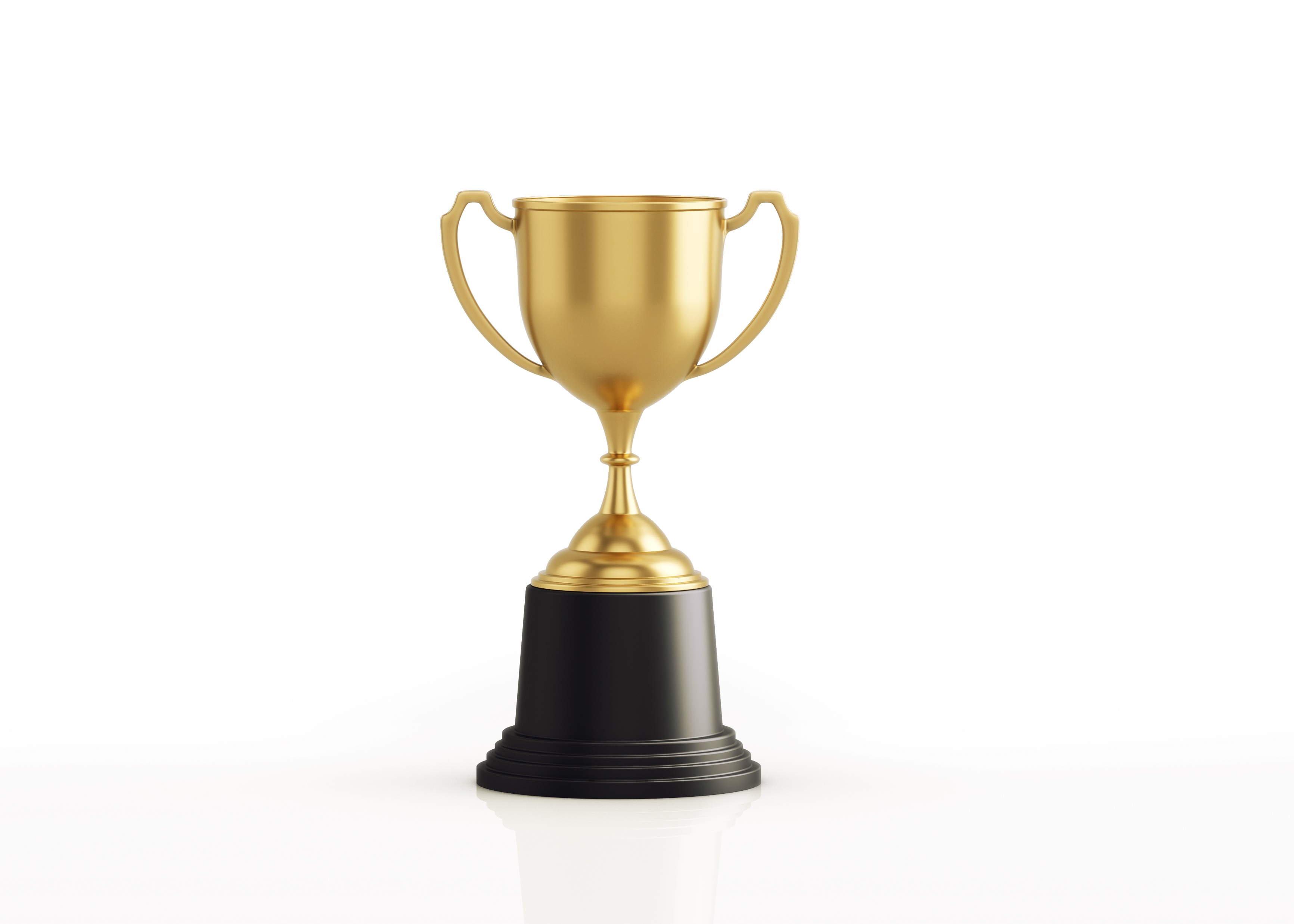 BPS Accreditation 2023
Programme leadership 

Anti-oppressive practise is integral to teaching and learning 

Trailblazing approach to ‘Developing Supervision Champions’

The Head of School’s explicit and vital support of the programme.
The Birmingham programme: some USPs
NB: core curriculum required, for all programmes 

Anti-oppressive practice: ethos, theory and practice 
Skills in working with systems: organisations and community
Applied psychology in practice: interventions
Understanding interactions in consultation 
Flexibility in research: support for adult learning, motivation/choice
Individualised support – close working relationships with tutors
Diversity in our Team: personal and professional
Etc..
Evolution: response to evolving demands of EP role, and context – staff skills
Applications
Competition is high over 300 applications for ~18 – or more places

Applicants need to meet basic criteria - a qualification in psychology and work experience in a relevant area

We shortlist using a scoring system

So…
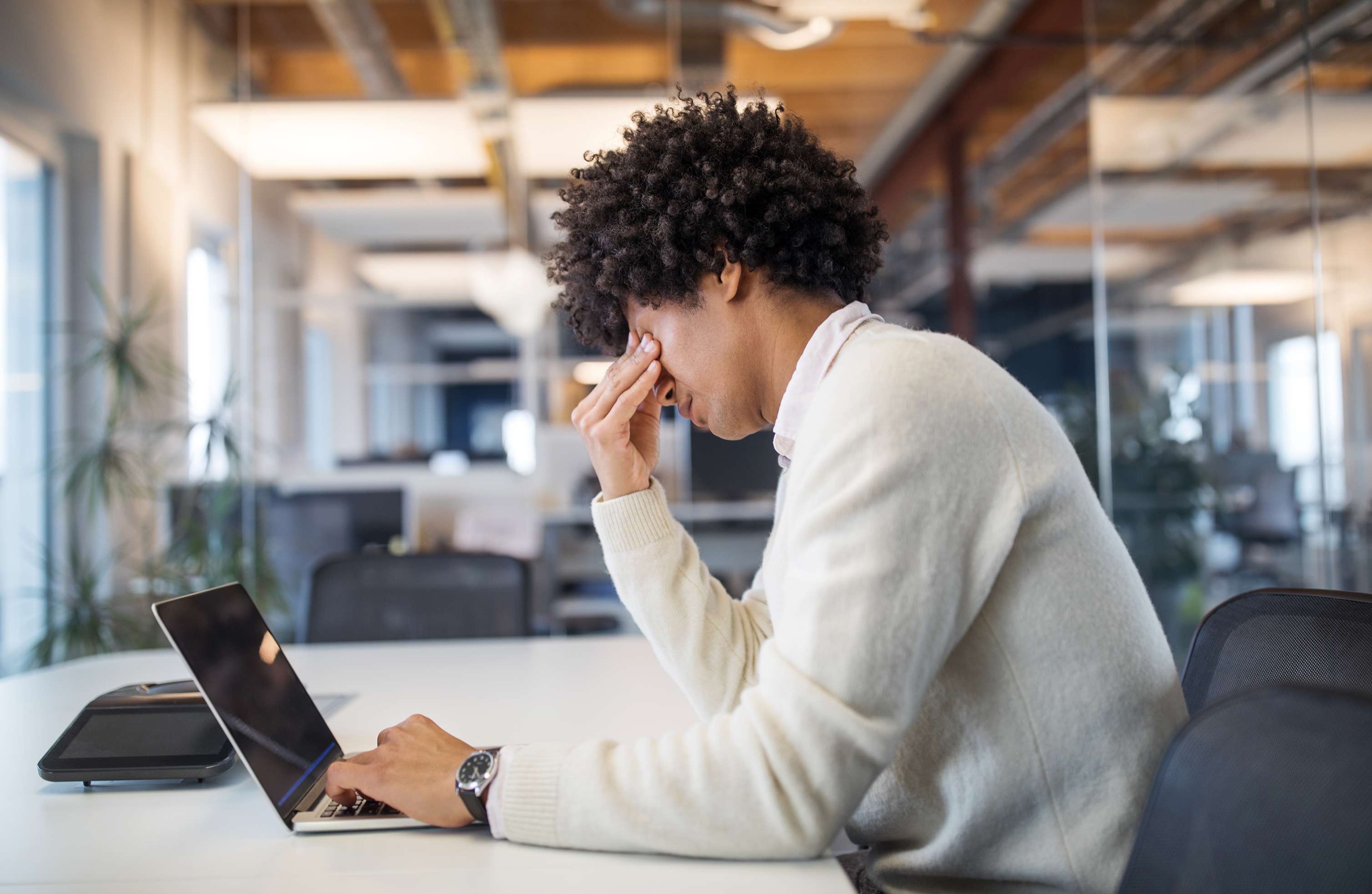 Qualifications
Qualification in Psychology that confers the Graduate Basis for Chartered Membership (GBC) – this could be an undergraduate degree, a conversion course or a postgraduate course. 

Good honours degree, upper second or above
Or a further PG degree to supplement 2:2 e.g. Diploma or MSc (latter is the preferable minimum) 
A 2:2 alone does not suffice
Experience
One year’s paid full-time employment (or equivalent) in a relevant area

Examples: Teaching Assistant, Learning Mentor, Assistant EP, Teacher, social care, youth justice, etc

Taking sustained responsibility for an aspect of children’s development
Access and EDI
We welcome, value, and embrace diversity in our trainees and tutor team, such as differences in cultural backgrounds, race, ethnicity, Disability, age, class, religion or belief, sex, gender identity, or sexual orientation.

Support arrangements can be made: guided by student and DSA support. Reasonable adjustment plans are created to support need.
Funding
DfE pays fees all three years 

Y1 – DfE bursary, paid monthly, currently £15,950

Y2 and 3: bursary funded by placement host, £19,960 *+ £IK travel
	*Matched to Soulbury employment income TEP scale point 1
Note: no unfunded placements. 
If you are or have worked abroad recently please check the residency requirements on the AEP website – if you do not meet these we cannot offer you a place on the course
What are we looking for? Check AEP guidance
A good knowledge and understanding of psychology 

Use of psychological knowledge to inform practice

Insight into EP role
What are we looking for?
And… 

Knowledge of the education system 

Helpful to have some experience of undertaking (small scale) research
Selection process
Attend for one day (dates tbc) 

Interview with panel of two

Small group task 

A written task on the day
And pause!	Some discussion -  and your questions?
And finally  - please help us to help you!
An evaluation link is in the chat

Please complete the very short form if you are able!

Many thanks! 
We look forward to meeting some of you 
at interview!
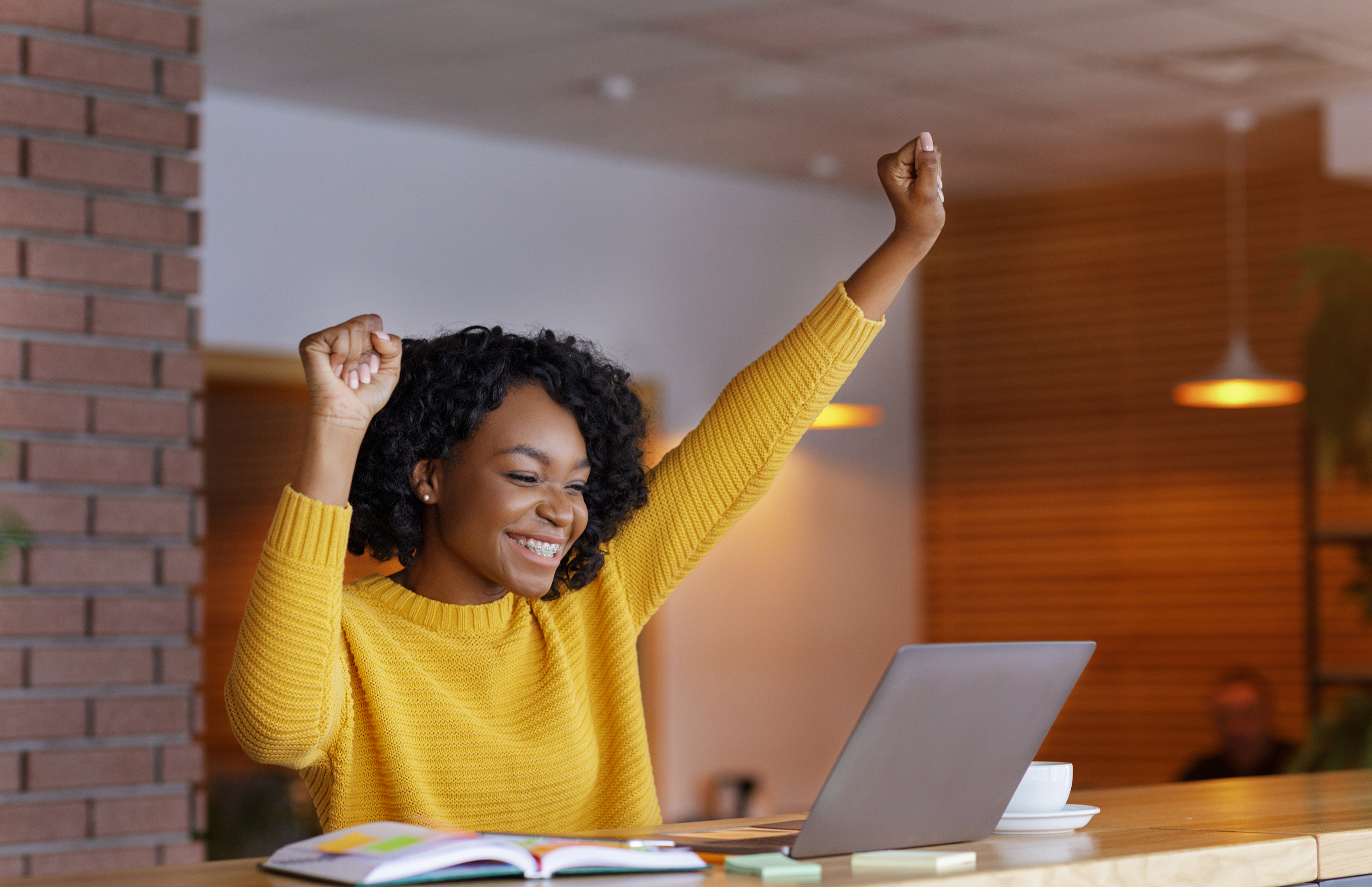